Figure 19 Photoionization rate–overdensity correlation at z= 9 (left-hand panel; xm= 0.28) and z= 6 ...
Mon Not R Astron Soc, Volume 391, Issue 1, November 2008, Pages 63–83, https://doi.org/10.1111/j.1365-2966.2008.13879.x
The content of this slide may be subject to copyright: please see the slide notes for details.
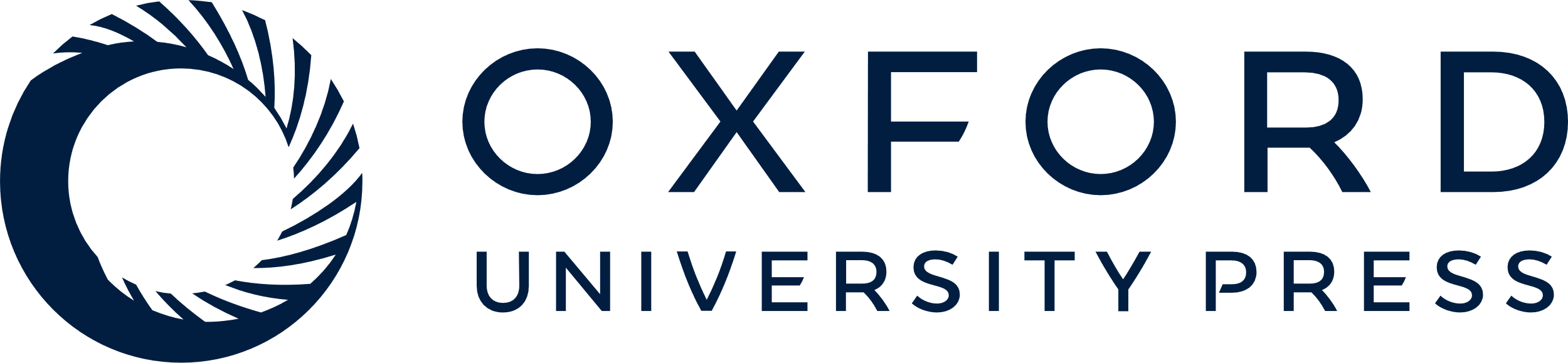 [Speaker Notes: Figure 19 Photoionization rate–overdensity correlation at z= 9 (left-hand panel; xm= 0.28) and z= 6 (right-hand panel; xm= 0.9999). Contours are logarithmic, from 10 cells up every 0.5 dex.


Unless provided in the caption above, the following copyright applies to the content of this slide: © 2008 The Authors. Journal compilation © 2008 RAS]